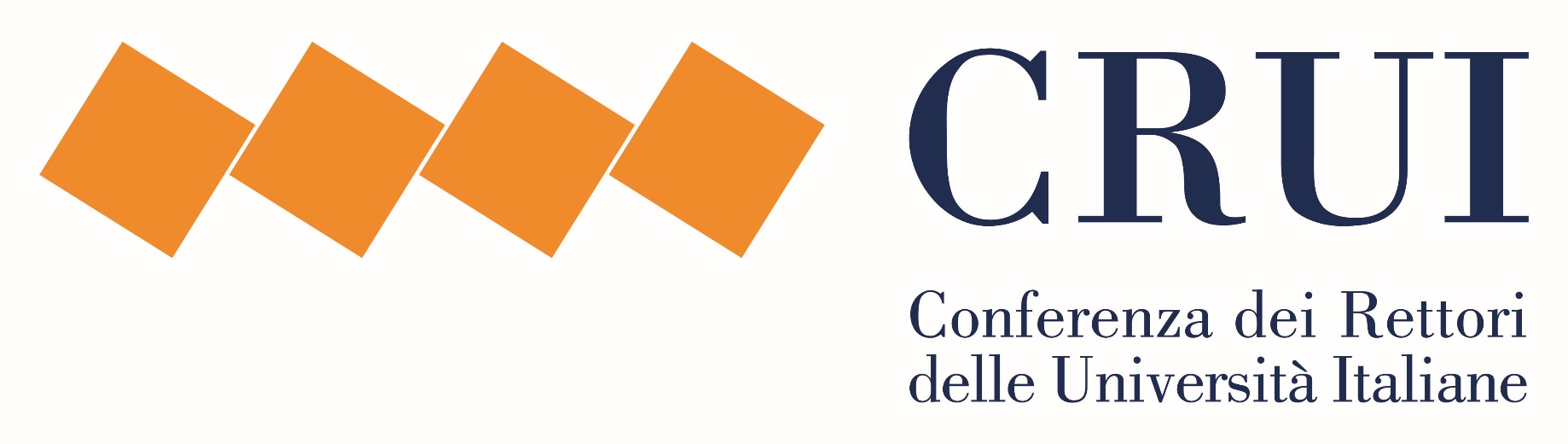 Dalla ricerca all’impresa
La Missione 4 Componente 2 del PNRR e il ruolo delle università
‹N›
INDICE

Principi generali
Tempi di realizzazione e monitoraggio
Circuito finanziario
Transizioni gemelle
Disparità
Le 4 misure
Partenariati estesi 
Centri Nazionali
Ecosistemi dell’innovazione
Infrastrutture di Ricerca e di Innovazione
Temi a confronto
Target e maturità tecnologica a confronto
Selezione
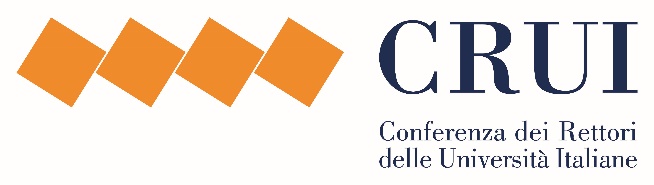 2
1
Tempi di realizzazione e monitoraggio

L’ RRF (Dispositivo europeo per la ripresa e la resilienza) ha una tempistica serrata per la realizzazione di investimenti e riforme e un monitoraggio stretto degli avanzamenti
Pagamenti della Commissione: 13% all’approvazione del PNRR + rate semestrali fino al 2026
Monitoraggio: indicatori specifici e trasparenti (milestone e target)
MUR monitora i milestone
In caso di mancato raggiungimento di milestone e target, la Commissione sospende in tutto o in parte il pagamento 
La Corte dei Conti conserva il potere di audit
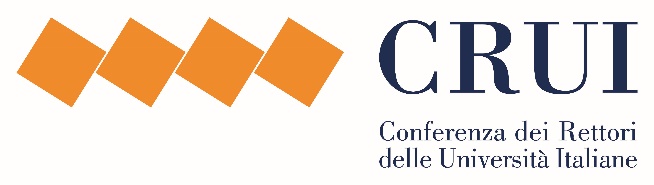 3
1
Circuito finanziario
Commissione europea e Stato membro
MEF e Amministrazioni titolari di interventi PNRR
Amministrazioni titolari di interventi e Soggetti attuatori
Soggetti attuatori ed eventuali Soggetti realizzatori
Il MUR metterà a disposizione dei Soggetti attuatori un’anticipazione finanziaria per l’avvio delle iniziative progettuali
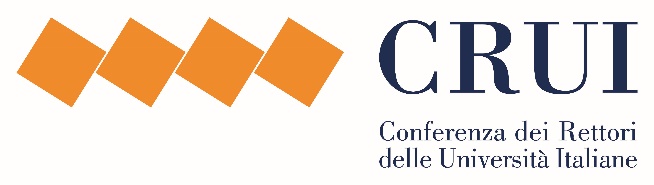 4
1
Transizioni gemelle

Nei PNRR gli Stati membri hanno dovuto dimostrare il contributo a transizione verde e transizione digitale

Se il PNRR prevede un sistema di tagging (marcatura), la soglia percentuale prevista per i tag Climate e Digital va garantita ex ante dal Soggetto attuatore e accertata dal MUR

Una singola proposta può contribuire contemporaneamente agli obiettivi Climate e Digital
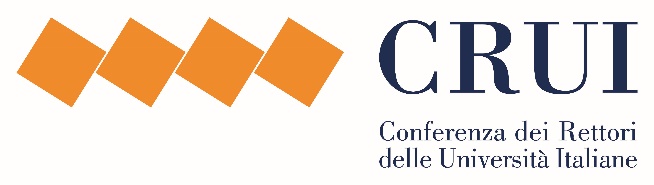 5
Disparità

Territoriale
Il 40% delle risorse del PNRR (pari a circa 82 miliardi) verrà investito nelle otto regioni del Mezzogiorno (Abruzzo, Basilicata, Calabria, Campania, Molise, Puglia, Sardegna e Sicilia), a fronte del 34% previsto dalla legge

Genere
Il PNRR è l’occasione per allargare il numero di donne coinvolte nella ricerca italiana ad ogni livello di responsabilità
I progetti dovranno avere un piano operativo per la promozione delle pari opportunità di genere
L’accesso ai finanziamenti è consentito solo alle università che hanno il ‘Bilancio di genere’

Generazionale
Verrà valutato positivamente:
Il coinvolgimento di ricercatori/ricercatrici con dottorato di ricerca da meno di 10 anni
L’assegnazione di posizioni a giovani ricercatori e giovani ricercatrici in base a talento, maturazione e leadership
1
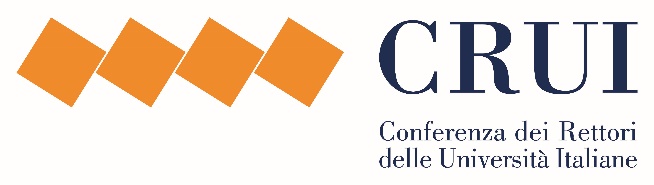 6
10 Partenariati estesi (Misura 1.3) - €1610 mln
Ricerca fondamentale e/o applicata trasversale, con approccio interdisciplinare, olistico, problem solving

Governance: Hub and Spoke 
Forma giuridica: Consorzio pubblico-privato
Soggetto realizzatore (hub): Università, centri di ricerca, altri soggetti pubblici o privati che fanno ricerca, riconosciuti come altamente qualificati
Privati: Devono entrare nel PE a partire dalla sua costituzione. Auspicabile che contribuiscano alle spese di funzionamento
TRL: 1-4
Massa critica: 250 ricercatori per PE + 30 per ogni spoke + almeno 5 spoke (numero massimo coerente con le finalità)
Finanziamento: 80-160 mln € per 3 anni +1 (eventuale completamento dell’attività)
Disparità territoriale: 40% complessivo nel Mezzogiorno
Disparità di genere: Almeno il 40% di donne assunte a tempo determinato + 40% delle borse di dottorato assegnato a ricercatrici
2
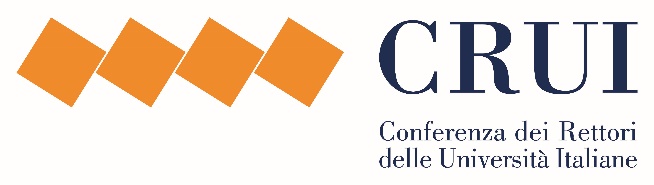 7
5 Centri Nazionali (Misura 1.4) - €1600 mln
Ricerca di frontiera su tematiche strategiche che si rifanno a tecnologie abilitanti

Governance: Hub and Spoke 
Forma giuridica: Fondazione/Consorzio
Soggetto realizzatore (hub): Università, centri di ricerca, altri soggetti pubblici o privati che fanno ricerca, riconosciuti come altamente qualificati
Privati: Possono partecipare alla costituzione del CN, collaborare con gli spoke e nei programmi comuni, partecipare alla governance. Il loro ruolo attivo è qualificante per la proposta. Auspicabile che contribuiscano alle spese di funzionamento
TRL: 2-7
Massa critica: 250 ricercatori per CN + 30 per ogni spoke + almeno 5 spoke (numero massimo coerente con le finalità)
Finanziamento: 200-400 mln € per 3 anni +1 (eventuale completamento dell’attività)
Disparità territoriale: 40% complessivo nel Mezzogiorno
Disparità di genere: Almeno il 40% di donne assunte a tempo determinato + 40% delle borse di dottorato assegnato a ricercatrici
2
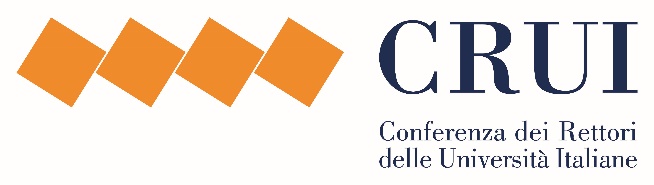 8
12 Ecosistemi dell’innovazione (Misura 1.5) - €1300 mln
Creazione e promozione dell’innovazione e della sostenibilità per un’area/territorio di riferimento

Governance: Hub and Spoke 
Forma giuridica: Consorzio
Soggetto realizzatore (hub): Università, centri di ricerca, enti territoriali, altri soggetti pubblici o privati altamente qualificati
Privati: Possono partecipare alla costituzione del EI, collaborare con gli spoke e nei programmi comuni, partecipare alla governance. Il loro ruolo attivo è qualificante per la proposta. Auspicabile che contribuiscano alle spese di funzionamento. 
TRL: Non pevisto
Massa critica: 250 ricercatori per EI + 30 per ogni spoke + almeno 5 spoke (numero massimo coerente con le finalità)
Finanziamento: 60-120 mln € per 3 anni +1 (eventuale completamento dell’attività)
Disparità territoriale: 40% complessivo nel Mezzogiorno
Disparità di genere: Almeno il 40% di donne assunte a tempo determinato + 40% delle borse di dottorato assegnato a ricercatrici
2
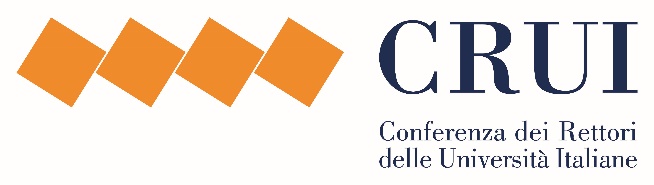 9
30 Infrastrutture di Ricerca e di Innovazione (Misura 3.1) - €1580 mln
Potenziare laboratori d’avanguardia dove nasce l’innovazione 

Governance: Referente singolo o partenariato/consorzio
Forma giuridica: Soggetto pubblico
Soggetto realizzatore (hub): Università, centri di ricerca, enti territoriali, altri soggetti pubblici o privati altamente qualificati
Privati: Possono entrare nel consorzio (se costituito) dopo la sua costituzione
TRL: 1-4 (Infrastrutture di Ricerca), 4-9 (Infrastrutture di Innovazione)
Finanziamento: Non predefinito per 3 anni +1 (eventuale completamento dell’attività)
Disparità territoriale: 40% complessivo nel Mezzogiorno
Disparità di genere: Almeno il 40% di donne assunte a tempo determinato + 40% delle borse di dottorato assegnato a ricercatrici
2
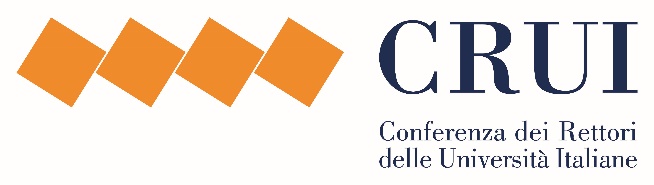 10
2
Temi a confronto
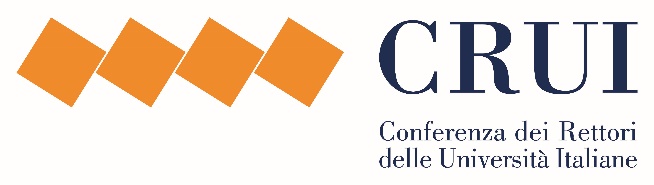 11
2
Target e maturità tecnologica a confronto
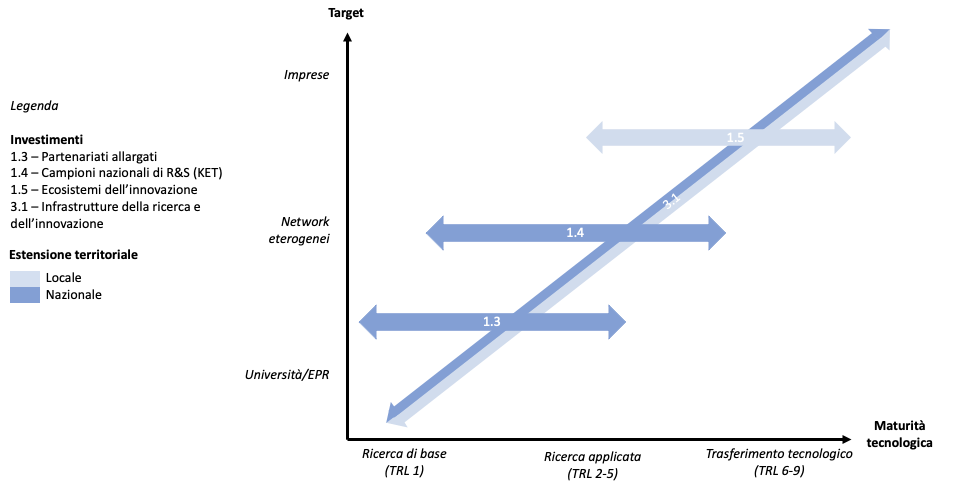 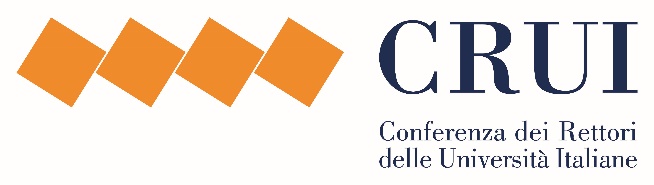 12
Selezione

Selezione competitiva basata su:
qualità scientifica, coerenza e ambizione dei progetti
qualificazione scientifica dei soggetti proponenti
massa critica dei gruppi proponenti
impatto a lungo termine e eventuale sostegno del capitale privato 
ricadute nazionali sul sistema economico e produttivo, sociale e culturale
chiarezza del piano di attività

Fasi

Fase 1: Manifestazione di interesse. Progettazione di massima con: obiettivi, impatto atteso, proponenti, governance, elementi caratterizzanti ogni investimento del soggetto proponente a costituire il soggetto giuridico previsto 

Fase 2: Proposta integrale. Valutazione definitiva per chi sorpassa la Fase 1. Il dettaglio dei singoli criteri di selezione si troverà all’interno dei diversi bandi
3
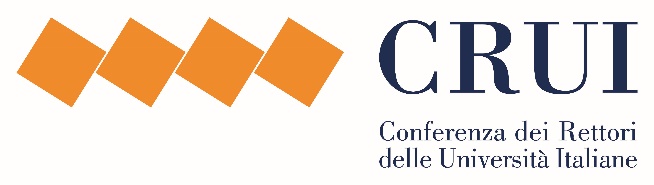 13
‹N›